TNM 8 for urological cancersAn update
John Mitchard
Consultant Histopathologist
Royal United Hospital, Bath
5th July 2018
UICC vs. AJCC
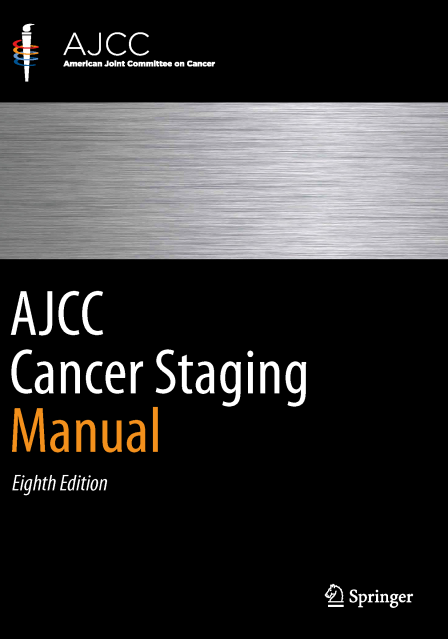 Broadly similar with some important differences.
Errors, omissions and clarifications
Spreadsheets issued
First and second print run - 629
Third print run - 58 
Nearly 200 regarded as critical
Many of these H&N
No significant urology errors
326 pages of rewritten text issued as PDF file.

Lesser changes in UICC TNM8
Kidney (RCC)
Main change is to definition of pT3 tumours (building on findings of ISUP 2014 consensus)

T3 Tumour extends into major veins or perinephric tissues but not into the ipsilateral adrenal gland and not beyond Gerota fascia
T3a - Tumour extends into the renal vein or its segmental branches, or tumour invades the pelvicalyceal system or tumour invades perirenal and/or renal sinus fat (peripelvic) fat but not beyond Gerota fascia
T3b - Tumour extends into vena cava below diaphragm
T3c - Tumour extends into vena cava above the diaphragm or invades the wall of the vena cava
Kidney – RCC grading
Furhman grade (1982) widely used but suffers from reproducibility and outcome prediction.
WHO/ISUP grade based on nucleolar prominence:

Tumour cell nucleoli invisible or small and basophilic at x400 magnification
Tumour cell nucleoli conspicuous at x400 magnification but inconspicuous at x100 magnification
Tumour cell nucleoli eosinophilic and clearly visible at x100 magnification
Tumours showing extreme nuclear pleomorphism and/or containing tumour giant cells and/or the presence of any proportion of tumour showing sarcomatoid and/or rhabdoid dedifferentiation
Bladder - staging
Minor changes

M1 split into: 
M1a - non-regional lymph node (beyond common iliacs)
M1b – non-lymph node distant metastasis

T2 clarity improved:
T2a -Tumour invades superficial muscularis propria (inner half) 
T2b - Tumour invades deep muscularis propria (outer half)
Bladder – grading
AJCC specify the use of low- and high-grade classification for urothelial carcinomas.
This does away with the WHO 1974 three tier system, which in turn gives a four tier system by subdividing Grade 2 tumours. Not very reproducible.

Recent debate about this at BAUP (Amin vs. Varma)
Renal pelvis and ureter
The N3 category of a metastasis in a single lymph node larger than 5 cm in greatest dimension has been collapsed into the N2 category.
Urethra
Previously
Tis pu Carcinoma in situ, involvement of prostatic urethra 
Tis pd Carcinoma in situ, involvement of prostatic ducts 

Now:
UICC - Tis pu
AJCC – Tis
i.e. Carcinoma in situ, involving the prostatic urethra, periurethral or prostatic ducts without stromal invasion
Penis
Tis Carcinoma in situ (Penile intraepithelial neoplasia – PeIN) 
Ta Noninvasive localised squamous cell carcinoma 
T1 Tumour invades subepithelial connective tissue 
T1a Tumour invades subepithelial connective tissue without lymphovascular invasion or perineural invasion and is not poorly differentiated 
T1b Tumour invades subepithelial connective tissue with lymphovascular invasion or perineural invasion or is poorly differentiated
Penis cont..
T2 – definition now includes c. spongiosum invasion
T3 – definition now includes c. cavernosum invasion

pN1 – metastasis in 1 or 2 inguinal LNs
pN2 – metastasis in >2 inguinal LNs
pN3 – pelvic LNs or extranodal spread
Prostate
In AJCC TNM 8 the pT2 category is no longer subdivided into pT2a,b and c.

In UICC TNM 8 a pN1mi category is defined for micrometastases (nodal tumour deposits no larger than 2mm).

AJCC uses Grade Groups 1-5 and PSA in prognostic grade groups
Testis
Nomenclature of non-invasive disease (pTis)
UICC: intratubular germ cell neoplasia
AJCC: germ-cell neoplasia in-situ (favoured)

AJCC
Subdivision of pT1 seminomas according to 3cm cut-off
Epididymal invasion pT2 not pT1
Hilar soft tissue invasion is considered pT2
Discontinuous involvement of the spermatic cord by lymphovascular invasion is considered M1
Points to consider
Urothelial carcinoma: two- vs. three tier grading

Prostate: pT2 subclassification

Prostate: micrometastases